Складові здорового способу життя: раціональне харчування, рухова активність, особиста і побутова гігієна, відпочинок. Хвороби
Складено відповідно підручника 
«Біологія і екологія, 11 клас» О. А. Андерсон, 2019
Вчителем біології Некрасовою А. В.
Здоровий спосіб життя – це спосіб життєдіяльності людини, що відповідає її генетичним особливостям, конкретним умовам життя і спрямований на формування, збереження і зміцнення здоров’я
Взаємозв’язок психічного, фізичного і соціального здоров’я
Рухливий спосіб життя
Відповідність режиму внутрішнім та зовнішнім біоритмам
Співвіднесення обміну речовин, енергії та 
інформації до потреб організму людини
Індивідуальна система поведінки
Біологічна неповторність
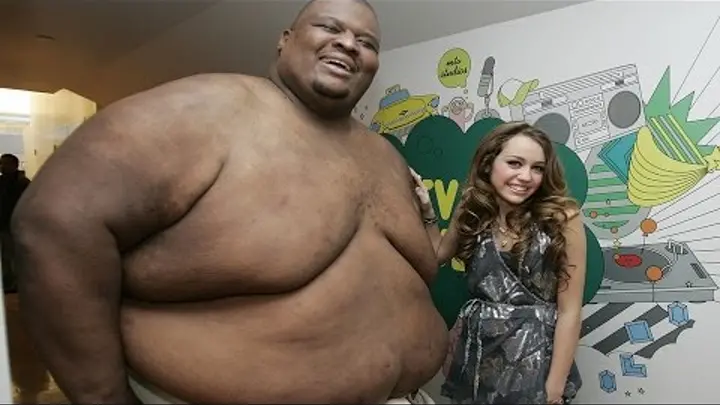 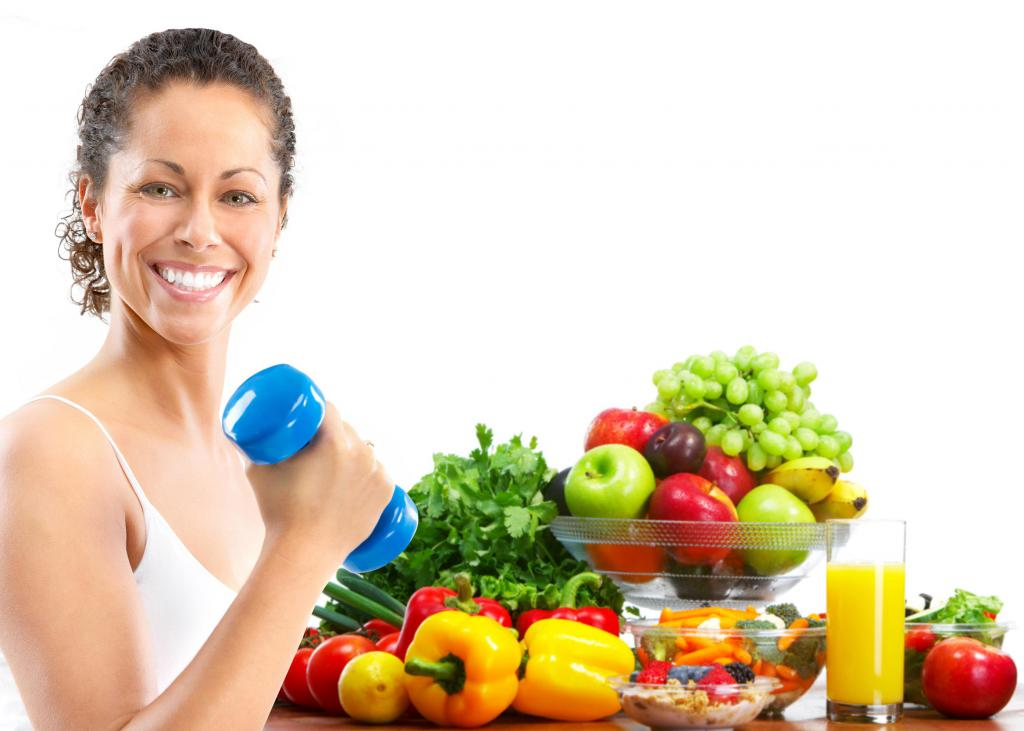 Хвороби – істотне порушення здоров’я, яке супроводжується зниженням якості життя та порушенням будови й життєдіяльності організму.
За особливостями поширення виділяють:
Опрацюйте ст. 72 – 73 підручника та заповніть таблицю«Шляхи зараження інфекційними агентами»
Дайте відповіді на запитання:
В чому особлива небезпека хвороб, що поширюються через кров?
Що таке прихований період ЗПСШ? В чому його небезпека?
До чого призводять ЗПСШ?
Встановіть відповідність між хворобами та шляхами їх розповсюдження:
Перевірка:
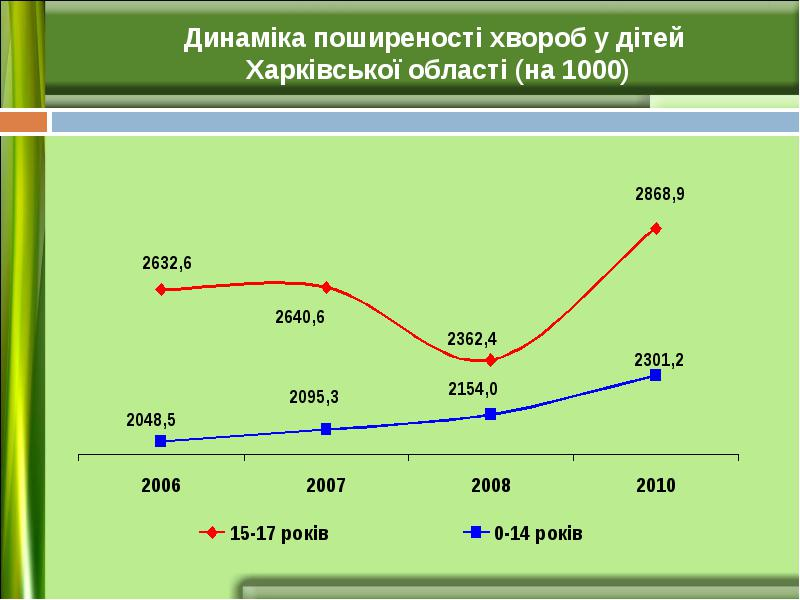 Динаміка розвитку хвороб1. Ознайомтесь з текстом підручника на с. 732. Дайте відповіді на запитання:- Назвіть три періоди, які виділяють у розвитку хвороби.- Встановіть відповідність:
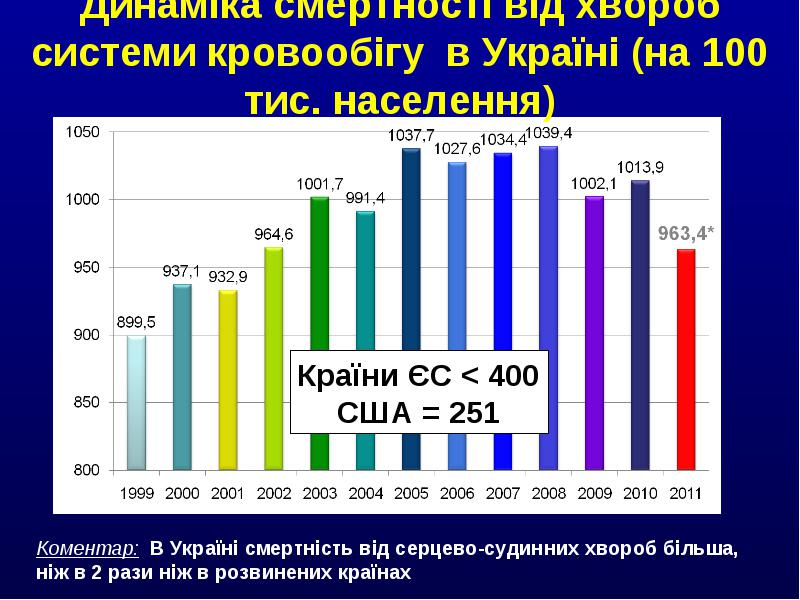 1. Опрацюйте рис. 92 с. 74. Порівняйте показники втрачених років потенційного життя на Україні та в світі.2. На підставі тексту параграфу на с. 74 складіть ТОП – 10 найнебезпечніших хвороб сучасності.
Перевірка:1. Інфекції дихальних шляхів;2. Кишкові інфекції ;3. Туберкульоз;4. Ішемічна хвороба серця;5. Інсульти;6. Деменції (розумова слабкість);7. Онкологічні захворювання;9. Цукровий діабет;10. Травми внаслідок ДТП.
Готуємось до ЗНО:
Культуру збудника якої хвороби можна виростити на поживному середовищі з 
агар-агару?
А – грипу
Б – малярії
В – дифтерії
Г – поліомієліту
2. Збудником сонної є хвороби
А	лейшманія.
Б	малярійний плазмодій.
В	трипаносома.
Г	лямблія
3. В організмі людини дизентерійна амеба найчастіше паразитує:
А  у крові
Б у печінці
В у кишечнику
Г у головному мозку
4. Укажіть переносника збудника малярії:
А муха це – це
Б блоха людська
В кровосисні комарі
Г іксодові кліщі
Дякую за роботу на уроці!
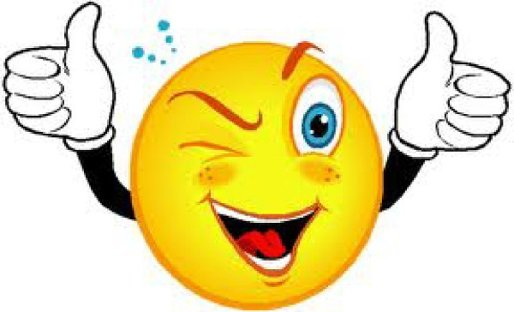